Home and Diasporic Identity in Susan Muaddi Darraj's The Inheritance of Exile
Lect: Ienas Talib Naseef
Asst.Prof. Nibras Jawad Kadhim
The notion of ‘home’ or ‘homeland’ is a seminal part of all studies on diaspora. Diaspora creates an intense desire not only for a home that is lost but also for the homeland, a homing desire to create, rewrite, and reinvent home from the exile’s perspective. Moreover, diasporic encounters are very common in the modern human experience who is also deprived of a home. This paper sheds light on the split identities of the Arab-American diaspora in Susan Muaddi Darraj’s The Inheritance of Exile (2007). Darraj is the daughter of immigrant Palestinian parents. Her novel is a preeminent literary work in the form of a collection of short stories. It also underpins how troubled relationships between the first and second generations of immigrants have impacted their dispersed identities. The novel outlines the encounters of different families of Palestine who settled in America during the sixties. They have different types of experiences and thoughts regarding home which affects the lives of exiled women and their daughters who try to adjust to their new homes.
Darraj’s novel is a collection of separate short stories about four Arab - American women in Philadelphia: Nadia, Aliyah, Hanan, and Reema. These four women live among ethnic groups -Italians and Irish-and always try to make peace between their Arab identity and their American one. Darraj also narrates the stories of their mothers, who are Palestinian immigrants. Consequently, her short narrative contains eight stories. The stories of these daughters move between the present and the past and are inextricably and intricately interwoven with the stories of their mothers. As Pauline Homsi Vinson aptly puts it in her review of Darraj's novel, the four young women's "coming-of-age narratives are entwined with their attempts to negotiate between their lives in America and their parents’ sense of loss and exile from their native Palestine”.  
 The response to the new space changes with generations. The first-generation immigrants, who had shifted to the new land have found it quite difficult to adjust themselves to their new environment. They have suffered from constant culture shock. Though relating their condition to the past is a common trait of almost every diasporic person, this is an indomitable experience for most of first-generation migrants. Haunted by a sense of nostalgia, they wish to get back to their land of origin. With the passage of time, the land becomes all the more alive in their mind.
The Inheritance of Exile expertly weaves a tapestry of the events and struggles in the lives of these Arab-American women. They search for a meaningful sense of home, caught in the cultural gap that exists between the Middle East and the United States. By portraying various experiences of a number of Arab American women, Darraj’s novel depicts some of the difficulties exiles and their descendants go through. In other words, while the stories of the four young women are set mainly in the present and depict their daily experiences in the US, the stories of their mothers are set in the past and focus on their memories of their lives in Palestine and their immigration and settlement experiences in the US. So, to avoid these agonies, different characters attempt to define and redefine home.
The Inheritance of Exile unfolds the narratives of women who belonged to two different generations, immigrants and US born. Hanan is uncomfortable with her name, the house she lives in, or her family's lifestyle.  Hanan struggles not to trade her American identity at any cost for Middle Eastern one. She considers herself and her father as Americans since both of them were born in Philadelphia, but the people around her recognize her as an Arab. While she acquiesces that her mother (Layla) is an immigrant since she was born and raised up in Palestine. Layla gets married to Michel who born and raised in Philadelphia and moves to live with him in the US. Hanan's uncomfortable situation of being ‘half Arab’ and ‘half American’ in America and her mother's fresh memories of the ‘lost home’ represent two different phases of restlessness. Therefore, the relationship between Hanan and her mother is fraught with tension who strongly opposes her daughter's American lifestyle. Interestingly, Layla points out that her daughter’s discomfort originates from her dissatisfaction with the house in which the family lives. she thinks that it is the source of her daughter's misery because Hanan wants a nuclear home and not a family home as she says, “Maybe our modest row house in South Philadelphia, with the used dining room set and the worn, burgundy carpets, will not satisfy her” (p.103).
It is the house in which Hanan lives but to which she does not seem to belong that underlines Hanan’s sense of unhomeliness. It is a house dominated by the presence of her mother. Hanan states that it is a house of her mother’s taste, which draws a boundary between the lifestyles of Americans and Arabs. Hanan looks at her guardians’ home with hatred because, the Arabian lifestyle of her mother, gives people an opportunity to question her hybrid identity. Therefore, Hanan draws a “dividing line between Arabs and Americans, who faced off against each other like boxing opponents” (p. 87).
  For Hanan, Layla represents Arabness. Hanan describes Layla’s “brown face” as “a ghost haunting a house” (p. 87). In other words, Hanan’s troubled relationship with her mother casts a shadow on the way she looks at her parents’ house. This unsympathetic outlook turns the physical space of the house she shares with her parents into a contested site between the conflicting forces of Arabness (read as exile and displacement and represented by her mother) and Americanness (read as belonging and rootedness, which Hanan associates with her father).
Following a fracas with her mother, Hanan shuts herself in her room, where she considers her mother the cause of her conflicting personality: “When she finally felt safe in her fortified room, she decided she was not an Arab” (p.81). Hanan feels safe only in her bedroom because this is the only place in the house where she can freely articulate what she deems to be her true identity, being a non-Arab. It is not surprising then that Hanan avoids staying at her parents’ home and prefers, instead, to stay out (p.87). In fact, when she is at her parents’ home, the only thing she thinks about is finding a new place to live in: “Should she think about moving out, getting her own place? Maybe that was the jumpstart she needed, to become independent; maybe a small apartment in University City” (p.88).
On the other hand, Layla complains that neither her husband nor her daughter understands her dilemma and her sense of isolation and deprivation without her own origin (Palestine). First-generation immigrants have found it quite difficult to adjust themselves to their locale and environment. They have suffered from constant culture shock. Though relating their condition to the past is a common trait of almost every diasporic person, this is an indomitable experience for most first-generation migrants. Haunted by a sense of nostalgia, they wish to get back to their land of origin. With the passage of time, the land becomes all the more alive in their mind.
 It is apparent that the role of memory is predominant in the diaspora perspective. The sad and intense memories of home in the distant lands compel the migrants to think about the lost home and homeland. They are entangled between two different worlds, cultures and even two extremes of borders. As a result, they suffer from loneliness, uprootedness, belongings, and agonies of survival. They always stumble in past and present to regain their glory related to their homes, homeland, identity and self.
Finally, it is clear that Darraj's novel covered the split identities of individuals living in exile. It has described the Arab’s experience of migration to America as it is opposite to the assimilative experiences of the old generations. In this novel, the diasporic experience that has been presented is related to the new generations in terms of strong identities, who do not ready to put their self-respect at stake. It has also been found that the new generation has its own dreams of realizing this very concept. The global world which, once used to bypass the immigrants, starts to give attention to the anguish of the new generation.
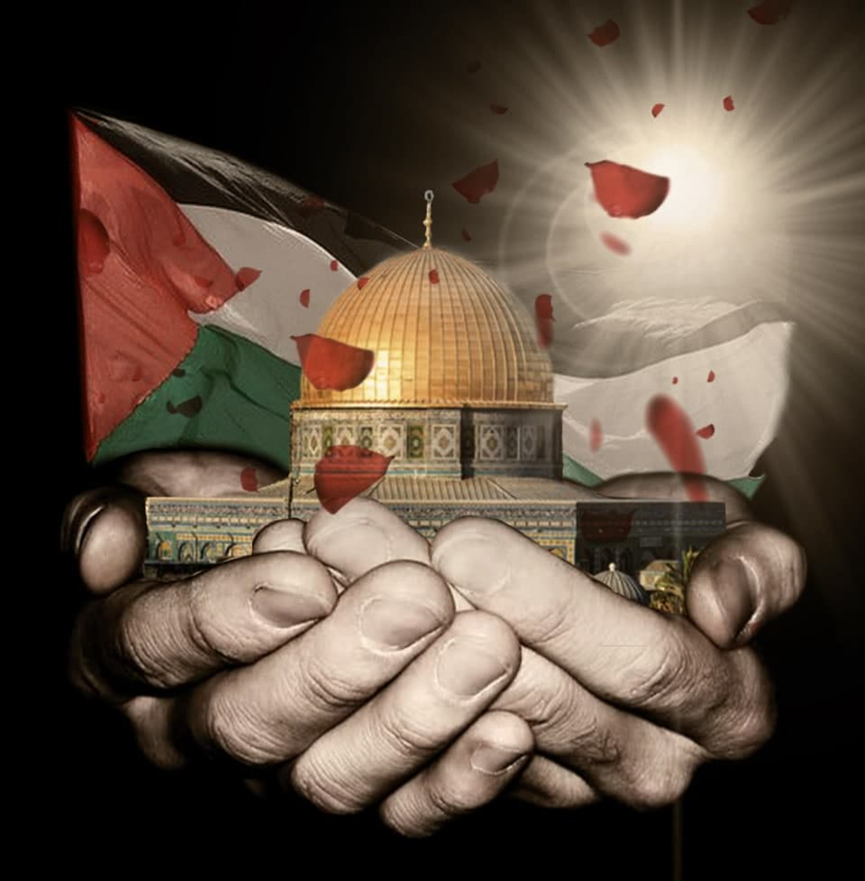